Tuesday 26th November 2024
LO: I can use the passive voice
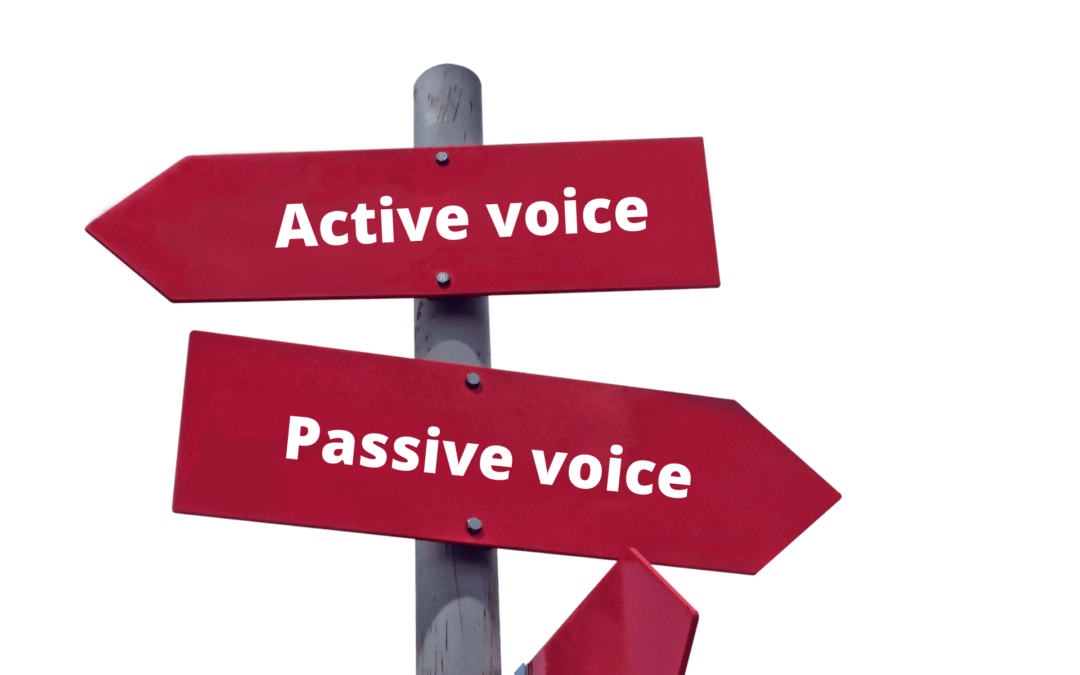 Identifying the active and passive voice
Normally, a sentence has the subject doing the verb to the object.
Come and identify the subject of these sentences…
When the subject does the verb to the object, we call this the active voice.
The teacher taught the lesson.
subject
object
verb
Reginald        saw the flying squirrel.
subject
object
verb
The class moaned at the teacher
subject
object
verb
Identifying the active and passive voice
Normally, a sentence has the subject doing the verb to the object.
When the subject does the verb to the object, we call this the active voice.
The referee       enforced the rules.
subject
object
verb
Sometimes, we can make what would normally be the object the subject of the sentence. Now, the verb is ‘done to’ the subject:
When the object becomes the subject like this, we call it the passive voice.
The rules were enforced by the referee.
subject
verb
In the active voice, the subject does the verb. 
In the passive voice, the verb is ‘done to’ the subject.
The dog devoured the bowl of food.
The subject is doing the verb. 
This is the active voice.
subject
object
verb
The bowl of food was devoured by the dog.
The verb is being ‘done to’ the subject.
This is the passive voice.
subject
verb
Notice how what would normally be the object in the active voice has switched to become the subject in the passive voice.
Active voice: When the subject of a sentence performs an action.Mr H adores crisps. Passive voice: A sentence is in the passive voice when the subject (noun) is acted on by the verb.Crisps are adored by Mr H.
Subject: Mr H

Action/verb: adore

Object: crisps
Active voice: When the subject of a sentence performs an action. Tottenham beat Manchester City. Passive voice: A sentence is in the passive voice when the subject (noun) is acted on by the verb.Manchester City was beaten by Tottenham.
Subject: Tottenham  Action/verb: beat   Object: Manchester City
Your task
Write pairs of sentences on any subjects of your choosing, though at least two pairs must be volcano related. One of the sentences in each pair should be active, the other should be the passive version.

E.G:
Jim enthusiastically greeted Martin.
Martin was enthusiastically greeted by Jim.